Heeding History’s WARNINGS
1 Corinthians 10:6-12
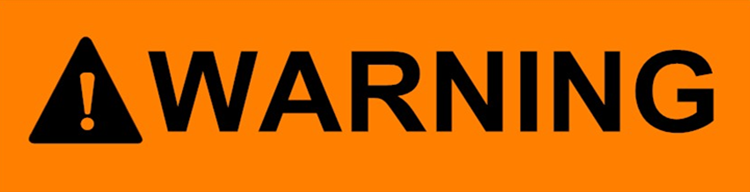 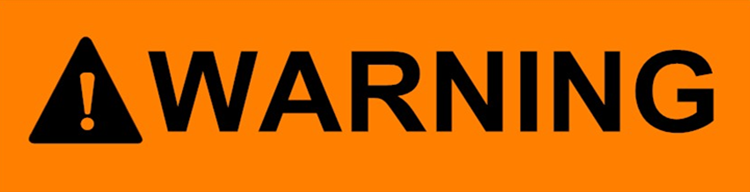 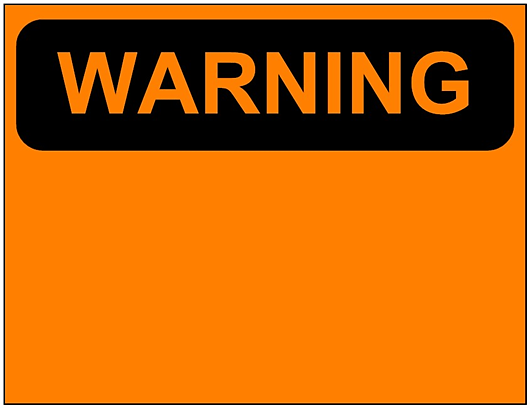 Don’t Be Idolaters!
v. 7

Exodus 32:1-6
Exodus 32:25-28
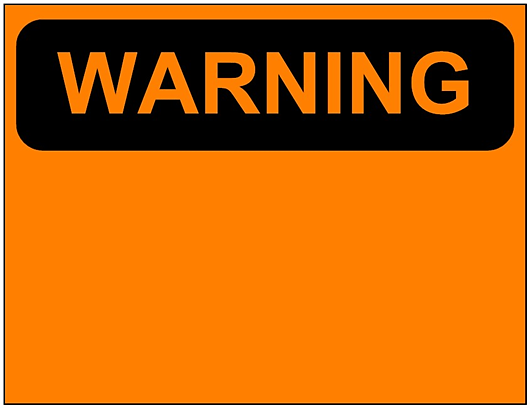 Don’t Be Idolaters!
v. 7

1 John 5:21
1 Corinthians 10:14
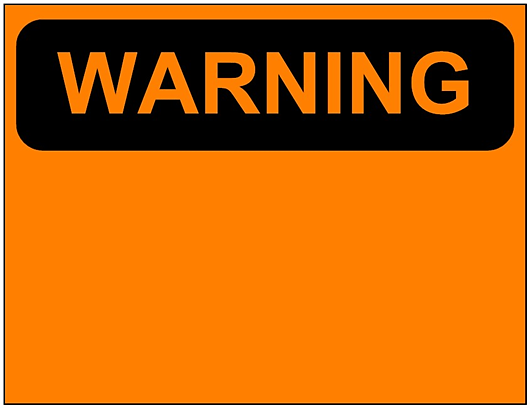 Don’t Act Immorally!
v. 8

Numbers 25:1-9
1 Corinthians 6:15-20
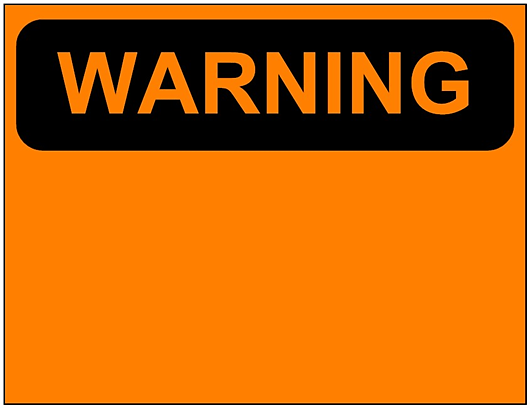 Don’t Test the Lord!
v. 9

Numbers 21:4-9
Numbers 14:22-23, 33-34
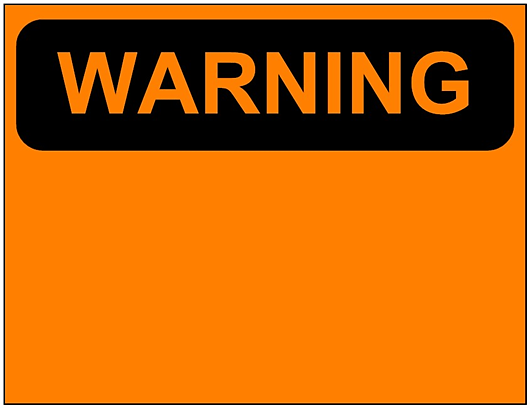 Don’t Complain!
v. 10

Numbers 16:41-50
Philippians 2:14-16